Quadrilaterals
Geometry
Chapter 8
[Speaker Notes: Geometry 8]
This Slideshow was developed to accompany the textbook
Larson Geometry
By Larson, R., Boswell, L., Kanold, T. D., & Stiff, L. 
2011 Holt McDougal
Some examples and diagrams are taken from the textbook.
Slides created by 
Richard Wright, Andrews Academy 
rwright@andrews.edu
8.1 Find Angle Measures in Polygons
Polygon
Closed figure made of straight segments

Diagonal
Segment that joins nonconsecutive vertices
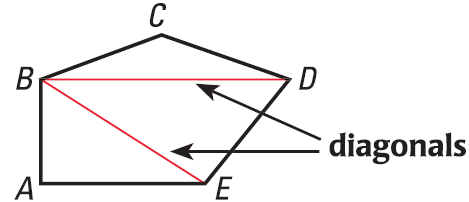 [Speaker Notes: Notice that the pentagon is made into 3 triangles.]
8.1 Find Angle Measures in Polygons
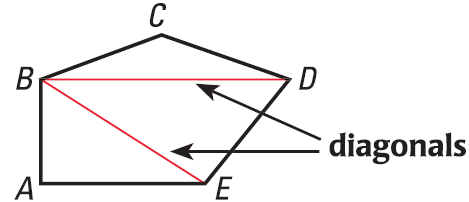 All polygons can be separated into triangles

The sum of the angles of a triangle is 180° 
For the pentagon, multiply that by 3
Polygon Interior Angles Theorem
Sum of the measures of the interior angles of a quadrilateral is 360°
8.1 Find Angle Measures in Polygons
The coin is a regular 11-gon.  Find the sum of the measures of the interior angles.




The sum of the measures of the interior angles of a convex polygon is 1440°.  Classify the polygon by the number of sides.
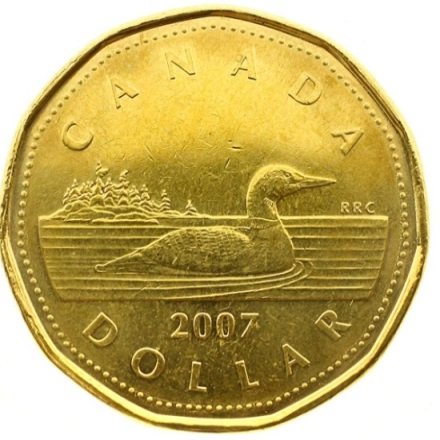 [Speaker Notes: S = (n-2)180° 
S = (11-2)180° = 1620

1440° = (n-2)180° 
8 = n-2
n = 10]
8.1 Find Angle Measures in Polygons
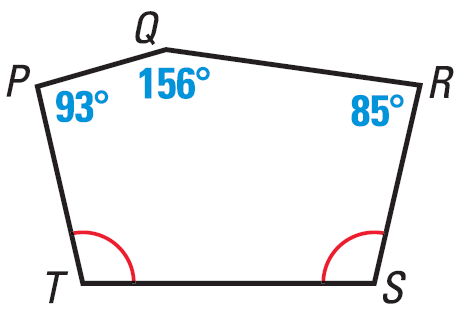 [Speaker Notes: S = (n-2)180° 
S = (5-2)180° = 540° 

93° + 156° + 85° + x + x = 540° 
334 + 2x = 540
2x = 206
x = 103]
8.1 Find Angle Measures in Polygons
Polygon Exterior Angles Theorem
Sum of the measures of the exterior angles of a convex polygon 360°
What is the measure of an exterior angle of a regular pentagon?


What is the measure of an interior angle of a regular pentagon?

510 #2-34 even, 40-46 even = 21
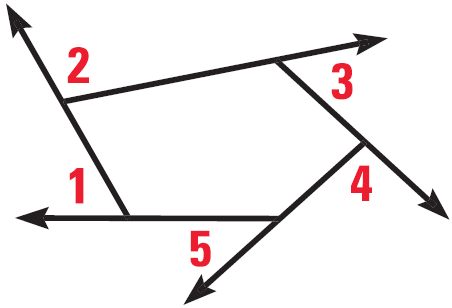 Answers and Quiz
8.1 Answers

8.1 Homework Quiz
8.2 Use Properties of Parallelograms
On scrap paper draw two sets of parallel lines that intersect each other.  

Measure opposite sides.  How are opposite sides related?

Measure opposite angles.  How are opposite angles related?
8.2 Use Properties of Parallelograms
Definition of parallelogram
Quadrilateral with opposite sides parallel
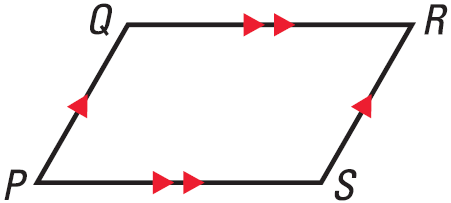 Opposite sides of parallelogram are congruent
Opposite angles of a parallelogram are congruent
[Speaker Notes: Theorems were demonstrated in the focus]
8.2 Use Properties of Parallelograms
Remember from parallel lines (chapter 3) that consecutive interior angles are supplementary


Draw diagonals on your parallelogram
Measure each part of the diagonals to see if they bisect each other.
Consecutive angles in a parallelogram are supplementary
Diagonals of a parallelogram bisect each other
8.2 Use Properties of Parallelograms
Example:
Find x, y, and z if thefigure is a parallelogram.



x = 70
y = 42
z = 20
y
20°
z°
42
x°
8.2 Use Properties of Parallelograms
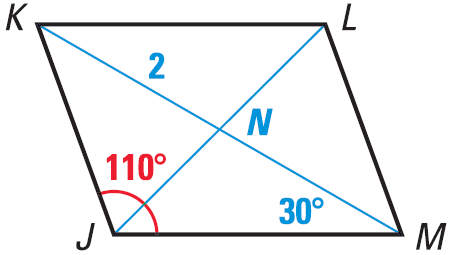 Answers and Quiz
8.2 Answers

8.2 Homework Quiz
8.3 Show that a Quadrilateral is a Parallelogram
Review
What are the properties of parallelograms?
Opposite sides parallel
Opposite sides are congruent
Opposite angles are congruent
Diagonals bisect each other
8.3 Show that a Quadrilateral is a Parallelogram
If we can show any of these things in a quadrilateral, then it is a parallelogram.
If both pairs of opposite sides of a quad are parallel, then it is a parallelogram (definition of parallelogram)
If both pairs of opposite sides of a quad are congruent, then it is a parallelogram.
If both pairs of opposite angles of a quad are congruent, then it is a parallelogram.
If the diagonals of a quad bisect each other, then it is a parallelogram.
If one pair of opposite sides of a quad is both parallel and congruent, then it is a parallelogram.
6 cm
6 cm
8.3 Show that a Quadrilateral is a Parallelogram
Examples: Is it a parallelogram?
[Speaker Notes: First: yes
Second: No, congruent is not same as parallel]
8.3 Show that a Quadrilateral is a Parallelogram
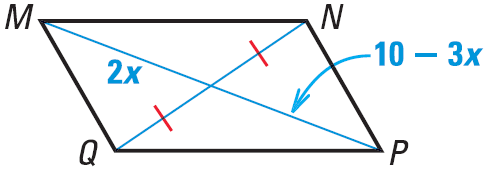 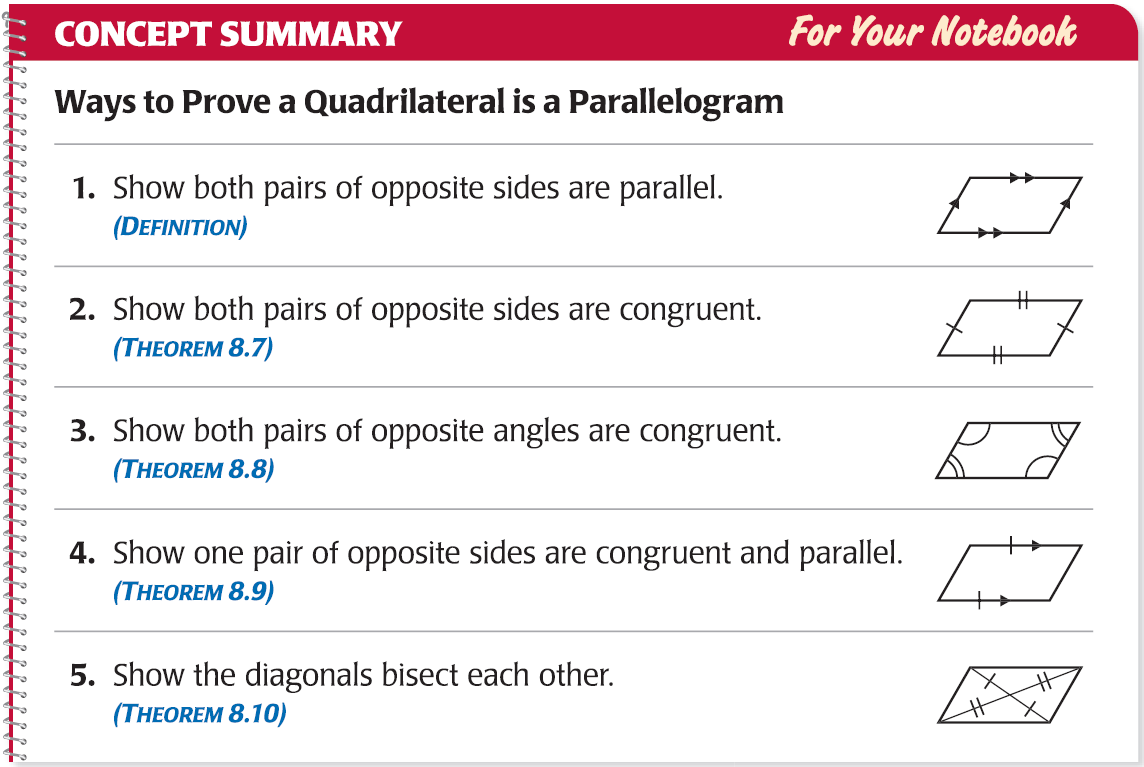 8.3 Show that a Quadrilateral is a Parallelogram
526 #4-30 even, 34, 36, 39, 43-47 all = 22
Answers and Quiz
8.3 Answers

8.3 Homework Quiz
8.4 Properties of Rhombuses, Rectangles, and Squares
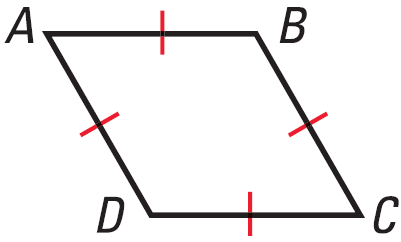 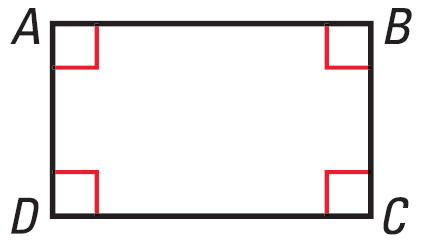 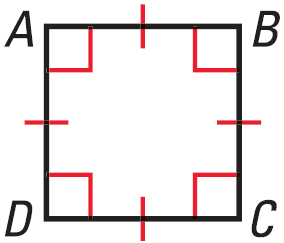 8.4 Properties of Rhombuses, Rectangles, and Squares
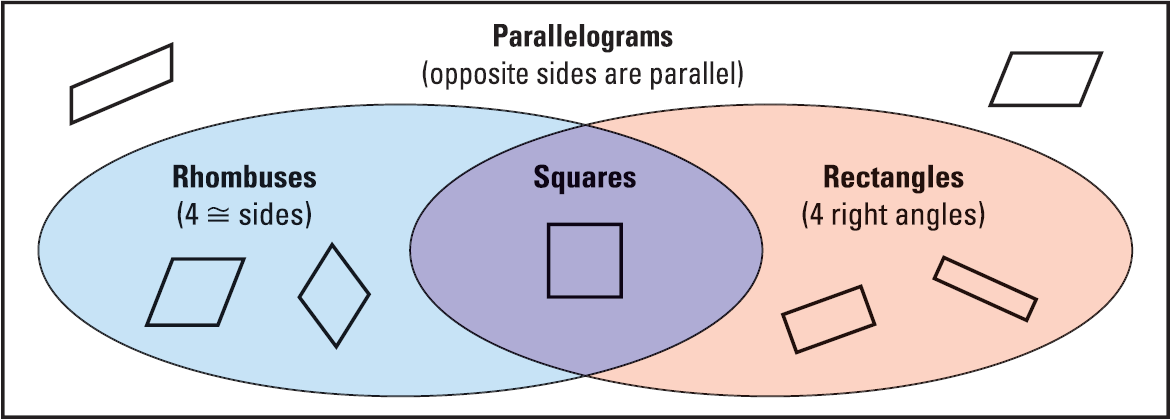 8.4 Properties of Rhombuses, Rectangles, and Squares
8.4 Properties of Rhombuses, Rectangles, and Squares
Diagonals
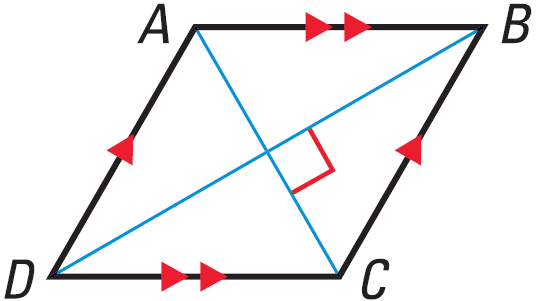 Rhombus: diagonals are perpendicular
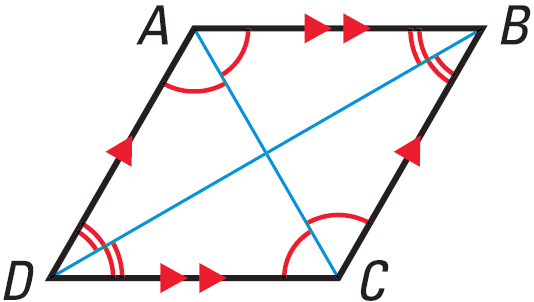 Rhombus: diagonals bisect opposite angles
Rectangle: diagonals are congruent
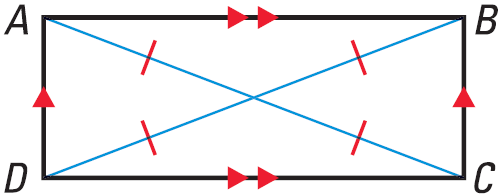 8.4 Properties of Rhombuses, Rectangles, and Squares
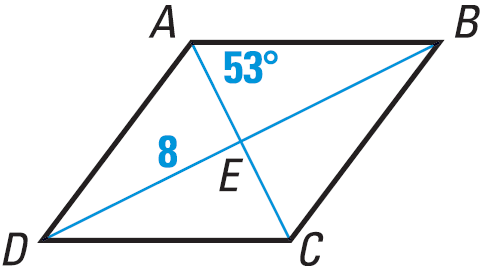 8.4 Properties of Rhombuses, Rectangles, and Squares
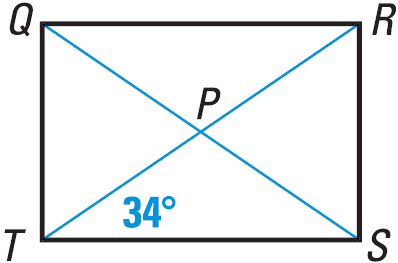 Answers and Quiz
8.4 Answers

8.4 Homework Quiz
8.5 Use Properties of Trapezoids and Kites
Trapezoid
Quadrilateral with exactly one pair of parallel sides



If the legs are =̃, then the trap is isosceles
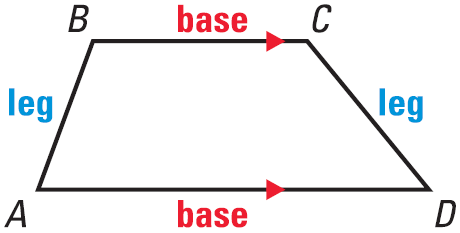 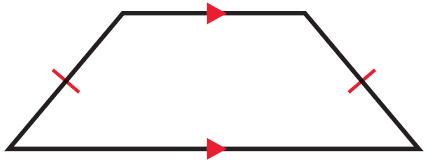 8.5 Use Properties of Trapezoids and Kites
If isosceles trapezoid, then each pair of base angles is =̃.
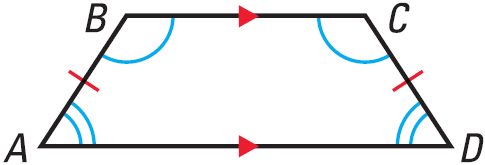 If isosceles trapezoid, then diagonals are =̃.
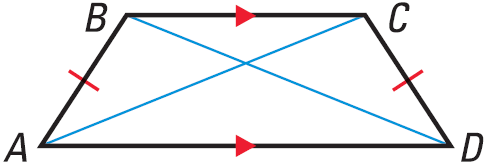 The converses are also true
8.5 Use Properties of Trapezoids and Kites
Midsegment of a Trapezoid
Segment connecting the midpoints of each leg
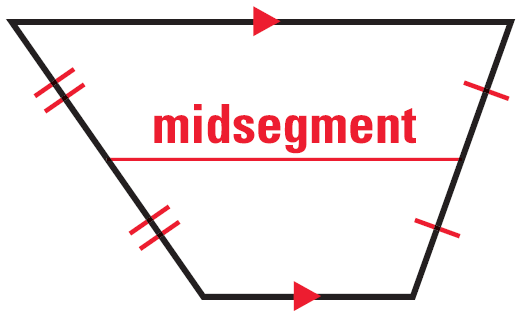 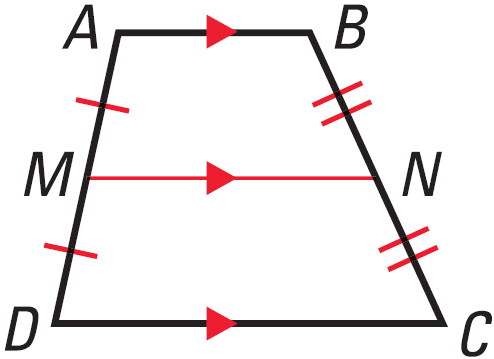 Midsegment Theorem for Trapezoids
8.5 Use Properties of Trapezoids and Kites
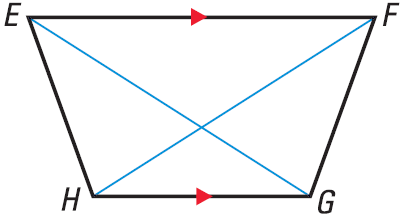 8.5 Use Properties of Trapezoids and Kites
8.5 Use Properties of Trapezoids and Kites
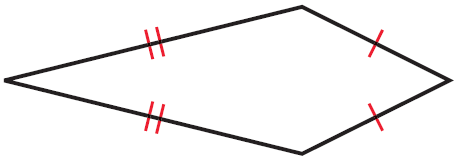 Kites
Quadrilateral with 2 pairs of consecutive congruent sides
If kite, then the diagonals are perpendicular.
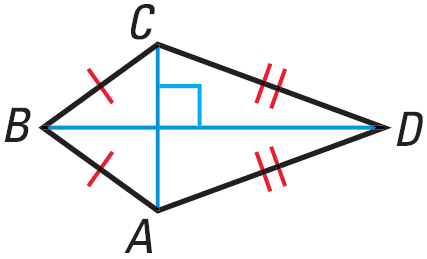 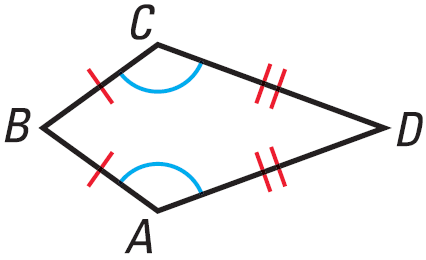 If kite, then exactly one pair of opposite angles are congruent.
8.5 Use Properties of Trapezoids and Kites
In a kite, the measures of the angles are 3x°, 75°, 90°, and 120°.  Find the value of x.  






546 #4-32 even, 38, 44-48 all = 21
Answers and Quiz
8.5 Answers

8.5 Homework Quiz
8.6 Identify Special Quadrilaterals
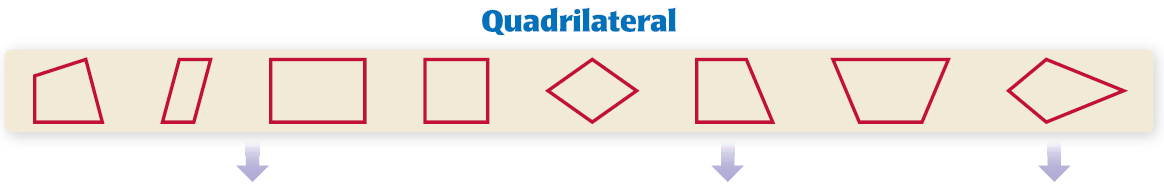 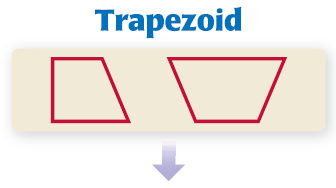 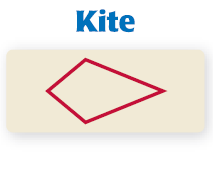 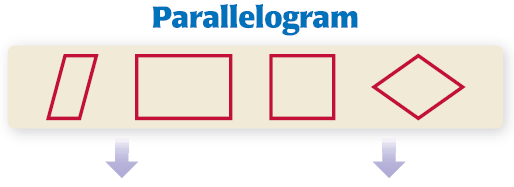 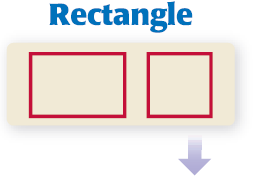 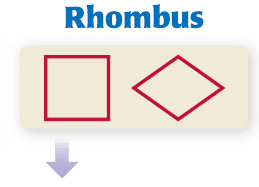 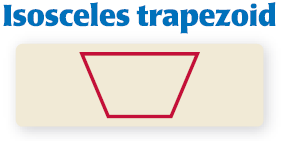 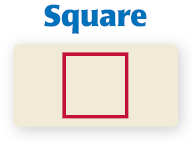 8.6 Identify Special Quadrilaterals
Quadrilateral DEFG has at least one pair of opposite sides congruent.  What types of quadrilaterals meet this condition?


Give the most specific name for the quadrilateral.
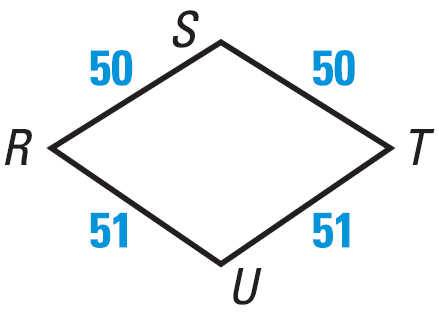 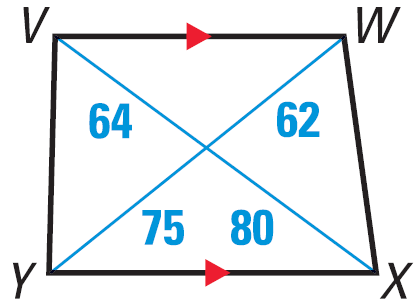 [Speaker Notes: Parallelogram, rectangle, rhombus, square, trapezoid, isosceles trapezoid

Kite (=̃ consecutive sides)

Trapezoid (exactly one pair of parallel sides, diagonals not =̃)]
8.6 Identify Special Quadrilaterals
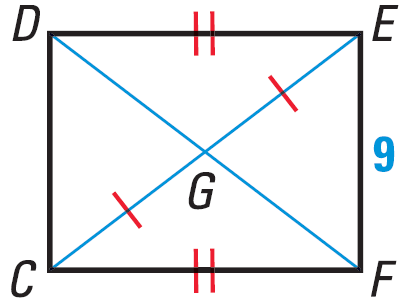 Answers and Quiz
8.6 Answers

8.6 Homework Quiz
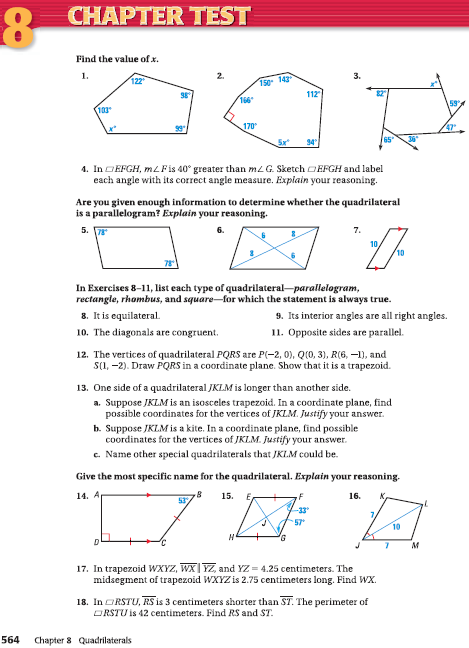 8.Review
564 #1-18 all = 18